施工临时用电安全培训
博富特咨询
全面
实用
专业
关于博富特
博富特培训已拥有专业且强大的培训师团队-旗下培训师都拥有丰富的国际大公司生产一线及管理岗位工作经验，接受过系统的培训师培训、训练及能力评估，能够开发并讲授从高层管理到基层安全技术、技能培训等一系列课程。
 我们致力于为客户提供高品质且实用性强的培训服务，为企业提供有效且针对性强的定制性培训服务，满足不同行业、不同人群的培训需求。
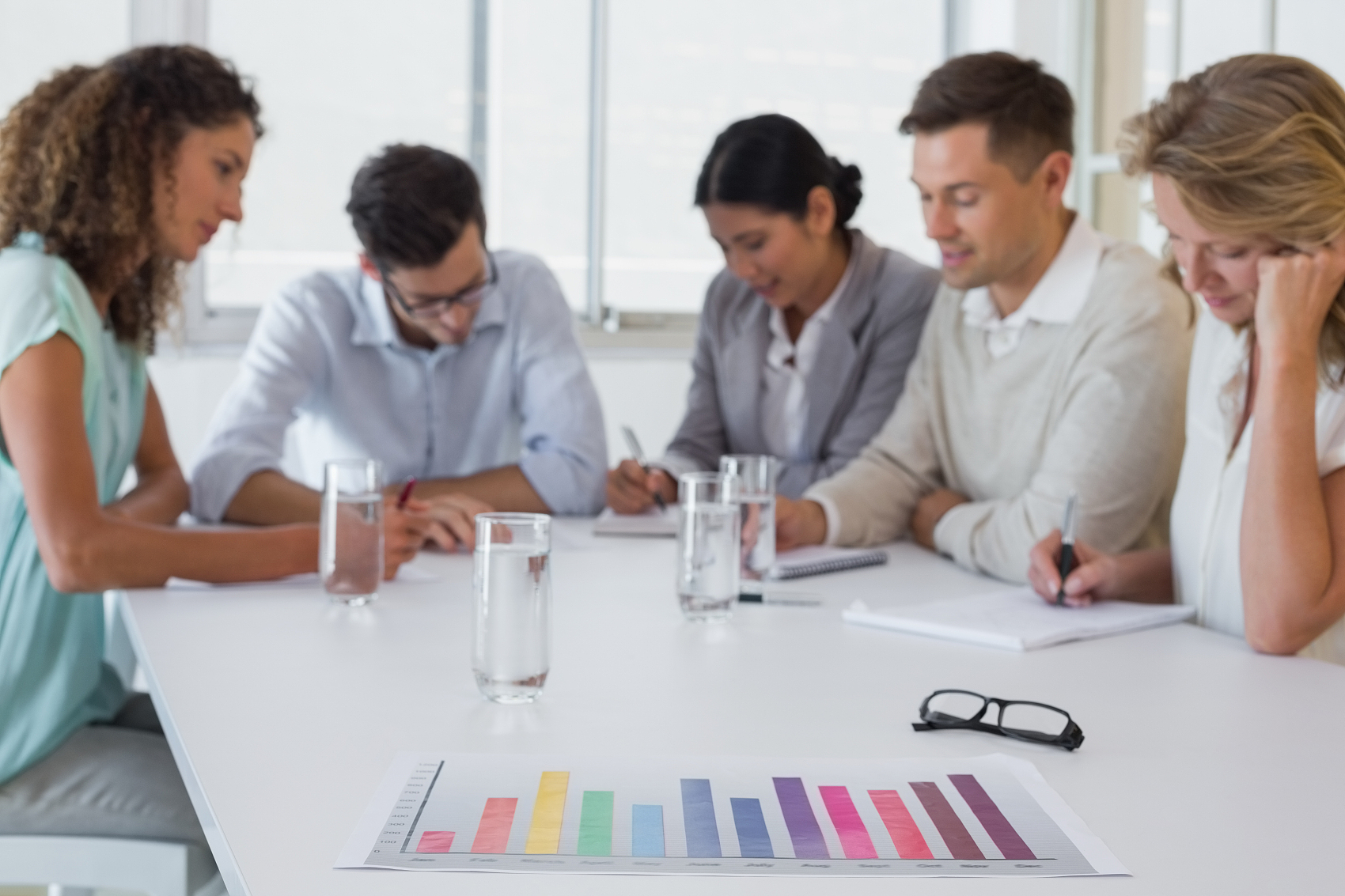 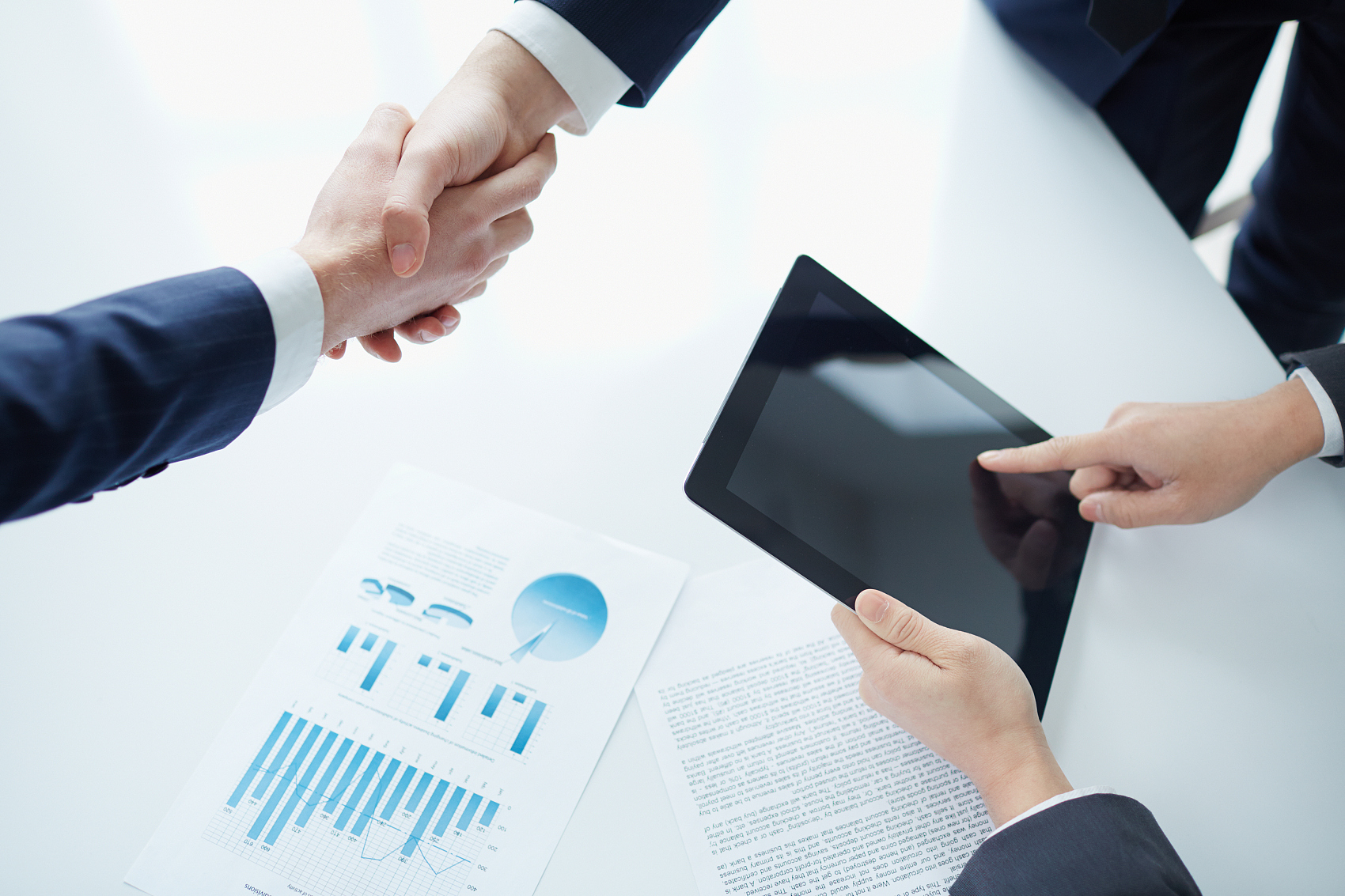 博富特认为：一个好的培训课程起始于一个好的设计,课程设计注重培训目的、培训对象、逻辑关系、各章节具体产出和培训方法应用等关键问题。
一   总则
建筑施工现场临时用电工程专用的电源中性点直接接地220／380V三相四线制低压电力系统，必须符合下列规定：
  （1） 采用三级配电系统；
  （2） 采用TN-S接零保护系统；
  （3） 采用二级漏电保护系统。
二   术语
2.1  低压
     交流额定电压在lkV及以下的电压。
2.2  高压
     交流额定电压在lkV以上的电压。
2.3  触电（电击）
     电流流经人体或动物体，使其产生病理生理效应。
2.4  配电箱
     一种专门用作分配电力的配电装置，包括总配电箱和分配电箱，如无特指，总配电箱、分配电箱合称配电箱。
2.5   开关箱
     末级配电装置的通称，亦可兼作用电设备的控制装置。
二   术语
2.6  接地
   设备的一部分为形成导电通路与大地的连接。
2.7  工作接地
   为了电路或设备达到运行要求的接地，如变压器低压中性点和发电机中性点
的接地。
2.8  重复接地
   设备接地线上一处或多处通过接地装置与大地再次连接的接地。
2.9  接地线
   连接设备金属结构和接地体的金属导体-(包括连接螺栓)。
三  临时用电管理
3.1  临时用电组织设计
3.1.1  施工现场临时用电设备在5台及以上或设备总容量在50kW及以上者，
应编制用电组织设计。
3.1.2  临时用电组织设计及变更时，必须履行“编制、审核、批准”程序，
由电气工程技术人员组织编制，经相关部门审核及具有法人资格企业的技术负
责人批准后实施。变更用电组织设计时应补充有关图纸资料。
3.1.3  临时用电工程必须经编制、审核、批准部门和使用单位共同验收，合格后方可投入使用。
三  临时用电管理
3.2  电工及用电人员
3.2.1  电工必须经过按国家现行标准考核合格后，持证上岗工作；其他用电
人员必须通过相关安全教育培训和技术交底，考核合格后方可上岗工作。
3.2.2  安装、巡检；维修或拆除临时用电设备和线路，必须由电工完成，并
应有人监护。电工等级应同工程的难易程度和技术复杂性相适应。
三  临时用电管理
3.2  电工及用电人员
3.2.3  各类用电人员应掌握安全用电基本知识和所用设备的性能，并应符合
下列规定：
（1）使用电气设备前必须按规定穿戴和配备好相应的劳动防护用品，并应检查电气装置和保护设施，严禁设备带“缺陷”运转；
（2）保管和维护所用设备，发现问题及时报告解决；
（3）暂时停用设备的开关箱必须分断电源隔离开关，并应关门上锁；
（4）移动电气设备时，必须经电工切断电源并做妥善处理后进行。
四  外电线路及电气设备防护
4.1  外电线路防护
4.1.1  在建工程不得在外电架空线路正下方施工、搭设作业棚、建造生活设施或堆放构件、架具、材料及其他杂物等。
4.1.2  在建工程(含脚手架)的周边与外电架空线路的边线之间的最小安全操作距离应符合表4.1.2规定。
表4.1.2 在建工程(含脚手架)的周边与架空线路的边线之间的最小安全操作距离
四  外电线路及电气设备防护
4.1.3  施工现场的机动车道与外电架空线路交叉时，架空线路的最低点与路面的最小垂直距离应符合表4.1.3规定。
表4.1.3  施工现场的机动车道与架空线路交叉时的最小垂直距离
4.1.4  起重机严禁越过无防护设施的外电架空线路作业。在外电架空线路附近吊装时，起重机的任何部位或被吊物边缘在最大偏斜时与架空线路边线的最小安全距离应符合表4.1.4规定。
表4.1.4  起重机与架空线路边线的最小安全距离
四  外电线路及电气设备防护
4.1.5 施工规场开挖沟槽边缘与外电埋地电缆沟槽边缘之间的距离不得小于0.5m
4.1.6 当达不到本规范第4.1.2～4.1.4条中的规定时，必须采取绝缘隔离防护措施，并应悬挂醒目的警告标志。
      架设防护设施时，必须经有关部门批准，采用线路暂时停电或其他可靠的安全技术措施，并应有电气工程技术人员和专职安全人员监护。
      防护设施与外电线路之间的安全距离不应小于表4.1.6所列数值。
      防护设施应坚固、稳定，且对外电线路的隔离防护应达到IP30级。
表 4.1.6 防护设施与外电线路之间的最小安全距离
四  外电线路及电气设备防护
4.2   电气设备防护
4.2.1  电气设备现场周围不得存放易燃易爆物、污源和腐蚀介质，否则应予
清除或做防护处置，其防护等级必须与环境条件相适应。
4.2.2  电气设备设置场所应能避免物体打击和机械损伤，否则应做防护处置。
五  接地与防雷
5.1  在施工现场专用变压器的供电的TN-S接零保护系统中，电气设备的金属外壳必须与保护零线连接。保护零线应由工作接地线、配电室(总配电箱)电源侧零线或总漏电保护器电源侧零线处引出。
5.2  当施工现场与外电线路共用同一供电系统时，电气设备的接地、接零保护应与原系统保持一致。不得一部分设备做保护接零，另一部分设备做保护接地
     采用TN系统做保护接零时，工作零线(N线)必须通过总漏电保护器，保护零线(PIE 线)必须由电源进线零线重复接地处或总漏电保护器电源侧零线处，引出形成局部TN-S接零保护系统。
五  接地与防雷
5.3  在TN接零保护系统中，通过总漏电保护器的工作零线与保护零线之间不得再做电气连接。
5.4  在TN接零保护系统中，PE 零线应单独敷设。重复接地线必须与PE线相连接，严禁与N线相连接。
5.5  施工现场的临时用电电力系统严禁利用大地做相线或零线。
5.6  PE线上严禁装设开关或熔断器，严禁通过工作电流，且严禁断线。
5.7  在TN系统中，严禁将单独敷设的工作零线再做重复接地。
五  接地与防雷
5.8  每一接地装置的接地线应采用2 根及以上导体，在不同点与接地体做
电气连接。不得采用铝导体做接地体或地下接地线。垂直接地体宜采用角钢、钢管或光面圆钢，不得采用螺纹钢。
5.9  做防雷接地机械上的电气设备，所连接的PE 线必须同时做重复接地，
同一台机械电气设备的重复接地和机械的防雷接地可共用同一接地体，但接地
电阻应符合重复接地电阻值的要求。
六  接配电室及自备电源
6.1  配电柜应装设电源隔离开关及短路、过载、漏电保护电器。电源隔离开关分断时应有明显可见分断点。
6.2  配电柜或配电：线路停电维修时，应挂接地线，并应悬挂“禁止合闸、有人工作”停电标志牌占停送电必须由专人负责。 
6.3  发电机组电源必须与外电线路电源连锁，严禁并列运行。
6.4  发电机组并列运行时，必须装设同期装置，并在机组同步运行后再向负载供电。
七  配电线路
7.1  架空线路
7.1.1  架空线必须采用绝缘导线。
7.1.2  架空线必须架设在专用电杆上，严禁架设在树木、脚手架及其他设施上.
7.1.3  架空线路必须有短路保护。
7.1.4  架空线路必须有过载保护。
7.2  电缆线路
7.2.1  电缆中必须包含全部工作芯线和用作保护零线或保护线的芯线。需要三相四线制配电的电缆线路必须采用五芯电缆。五芯电缆必须包含淡蓝、绿/黄二种颜色绝缘芯线。淡蓝色芯线必须用作N线；绿／黄双色芯线必须用作PE线，严禁混用。
八  配电箱及开关箱
8.1  配电箱及开关箱的设置
8.1.1  配电系统应设置配电柜或总配电箱、分配电箱、开关箱，实行三级配电.
8.1.2  总配电箱以下可设若干分配电箱；分配电箱以下可设若干开关箱。
       总配电箱应设在靠近电源的区域，分配电箱应设在用电设备或负荷相对集中的区域，分配电箱与开关箱的距离不得超过30m，开关箱与其控制的固定式用电设备的水平距离不宜超过3m。
8.1.3  每台用电设备必须有各自专用的开关箱，严禁用同一个开关箱直接控
制2台及2台以上用电设备(含插座)。
八  配电箱及开关箱
8.1  配电箱及开关箱的设置
8.1.4  动力配电箱与照明配电箱宜分别设置。当合并设置为同一配电箱时，动力和照明应分路配电；动力开关箱与照明开关箱必须分设。
8.1.5  配电箱、开关箱应装设在干燥、通风及常温场所，不得装设在有严重损伤作用的瓦斯、烟气、潮气及其他有害介质中，亦不得装设在易受外来固体物撞击、强烈振动、液体浸溅及热源烘烤场所。否则，应予清除或做防护处理。
8.1.6  配电箱、开关箱周围应有足够2 人同时工作的空间和通道，不得堆放任何妨碍操作、维修的物品，不得有灌木、杂草。
八  配电箱及开关箱
8.1  配电箱及开关箱的设置
8.1.7  配电箱、开关箱应装设端正、牢固。固定式配电箱、开关箱的中心点与地面的垂直距离应为1.4～1.6m。移动式配电箱、开关箱应装设在坚固、稳定的支架上。其中心点与地面的垂直距离宜为0.8～1.6m。
8.1.8  配电箱的电器安装板上必须分设N线端子板和PE线端子板。N线端子板必须与金属电器安装板绝缘；PE线端子板必须与金属电器安装板做电气连接。进出线中的N 线必须通过N 线端子板连接；PE 线必须通过PE线端子板连接。
8.1.9  配电箱、开关箱外形结构应能防雨、防尘。
八  配电箱及开关箱
8.2  电器装置的选择
8.2.1 配电箱、开关箱内的电器必须可靠、完好，严禁使用破损、不合格的电器.
8.2.2 总配电箱的电器应具备电源隔离，正常接通与分断电路，以及短路、过载、漏电保护功能。
8.2.3 总配电箱应装设电压表、总电流表、电度表及其他需要的仪表。
8.2.4 分配电箱应装设总隔离开关、分路隔离开关以及总断路器、分路断路器或总熔断器、分路熔断器。
八  配电箱及开关箱
8.2  电器装置的选择
8.2.5 开关箱必须装设隔离开关、断路器或熔断器，以及漏电保护器。当漏电保护器是同时具有短路、过载、漏电保护功能的漏电断路器时，可不装设断路器或熔断器。隔离开关应采用分断时具有可见分断点，能同时断开电源所有极的隔离电器，并应设置于电源进线端。当断路器是具有可见分断点时，可不另设隔离开关。
8.2.6 漏电保护器应装设在总配电箱、开关箱靠近负荷的一侧，且不得用于启动电气设备的操作。
八  配电箱及开关箱
8.3  使用与维护
8.3.1 配电箱、开关箱应有名称、用途、分路标记及系统接线图。
8.3.2 配电箱、开关箱箱门应配锁，并应由专人负责。
8.3.3 配电箱、开关箱应定期检查、维修。检查、维修人员必须是专业电工。检查、维修时必须按规定穿、戴绝缘鞋、手套，必须使用电工绝缘工具，并应做检查、维修工作记录。
8.3.4 对配电箱、开关箱进行定期维修、检查时，必须将其前一级相应的电源隔离开关分闸断电，并悬挂“禁止合闸、有人工作”停电标志牌，严禁带电作业。
八  配电箱及开关箱
8.3  使用与维护
8.3.5 配电箱、开关箱必须按照下列顺序操作：
    （1）送电操作顺序为：总配电箱→分配电箱→开关箱；
    （2）停电操作顺序为：开关箱→分配电箱→总配电箱。
8.3.6 施工现场停止作业l小时以上时，应将动力开关箱断电上锁。
8.3.7 配电箱、开关箱内不得放置任何杂物，并应保持整洁。
8.3.8 配电箱、开关箱内不得随意挂接其他用电设备。
8.3.9 配电箱、开关箱内的电器配置和接线严禁随意改动。
8.3.10 配电箱、开关箱的进线和出线严禁承受外力，严禁与金属尖锐断口、
强腐蚀介质和易燃易爆物接触。
九  电动建筑机械和手持式电动工具
9.1  一般规定
9.1.1  施工现场中电动建筑机械和手持式电动工具的选购、使用、检查和维修应遵守下列规定：
    （1）选购的电动建筑机械、手持式电动工具及其用电安全装置符合相应的国家现行有关强制性标准的规定，且具有产品合格证和使用说明书；
    （2） 建立和执行专人专机负责制，并定期检查和维修保养。
九  电动建筑机械和手持式电动工具
9.2  起重机械
9.2.1  轨道式塔式起重机的电缆不得拖地行走。
9.2.2  需要夜间工作的塔式起重机，应设置正对工作面的投光灯。
9.2.3  塔身高于30m的塔式起重机，应在塔顶和臂架端部设红色信号灯。
9.2.4  外用电梯梯笼内、外均应安装紧急停止开关。
9.2.5  外用电梯和物料提升机的上、下极限位置应设置限位开关。
9.2.6  外用电梯和物料提升机在每日工作前必须对行程开关、限位开关、紧急停止开关、驱动机构和制动器等进行空载检查，正常后方可使用。检查时必须有防坠落措施。
九  电动建筑机械和手持式电动工具
9.3  桩工机械
9.3.1  潜水电机的负荷线应采用防水橡皮护套铜芯软电缆，长度不应小于1.5m，且不得承受外力。
9.4  夯土机械
9.4.1  夯土机械凹线的连接点不得少于2 处。
9.4.2  夯土机械的负荷线应采用耐气候型橡皮护套铜芯软电缆。
9.4.3  使用夯土机械必须按规定穿戴绝缘用品，使用过程应有专人调整电缆，电缆长度不应大于50m。电缆严禁缠绕、扭结和被夯土机械跨越。
9.4.4  多台夯土机械并列工作时，其间距不得小于5m；前后工作时，其间距不得小于10m。
9.4.5  夯土机械的操作扶手必须绝缘。
九  电动建筑机械和手持式电动工具
9.5  焊接机械
9.5.1  电焊机械应放置在防雨、干燥和通风良好的地方。焊接现场不得有易燃、易爆物品。
9.5.2  电焊机械的二次线应采用防水橡皮护套铜芯软电缆，电缆长度不应大于30m，不得采用金属构件或结构钢筋代替二次线的地线。
9.5.3  使用电焊机械焊接时必须穿戴防护用品。严禁露天冒雨从事电焊作业。
九  电动建筑机械和手持式电动工具
9.6  手持式电动工具
9.6.1  手持式电动工具的外壳、手柄、插头、开关、负荷线等必须完好无损，使用前必须做绝缘检查和空载检查，在绝缘合格、空载运转正常后方可使用。
9.6.2  使用手持式电动工具时，必须按规定穿、戴绝缘防护用品。
9.7  其他电动建筑机械
9.7.1  对混凝土搅拌机、钢筋加工机械、木工机械、盾构机械等设备进行清理、检查、维修时，必须首先将其开关箱分闸断电，呈现可见电源分断点，并关门上锁。
十  照明
10.1  一般规定
10.1.1  在坑、洞、井内作业、夜间施工或厂房、道路、仓库、办公室、食堂、宿舍、料具堆放场及自然采光差等场所，应设一般照明、局部照明或混合照明。         
        在一个工作场所内，不得只设局部照明。停电后，操作人员需及时撤离的施工现场，必须装设自备电源的应急照明。
十  照明
10.2  照明供电
10.2.1 一般场所宜选用额定电压为220V的照明器。
10.2.2 下列特殊场所应使用安全特低电压照明器：
（1）隧道、人防工程、高温、有导电灰尘、比较潮湿或灯具离地面高度低于2．5m等场所的照明，电源电压不应大于36V；
（2）潮湿和易触及带电体场所的照明，电源电压不得大于24V；
（3）特别潮湿场所、导电良好的地面、锅炉或金属容器内的照明，电源电压不得大于12V。
感谢聆听
资源整合，产品服务
↓↓↓
公司官网 | http://www.bofety.com/
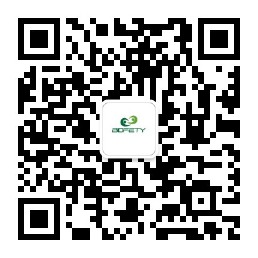 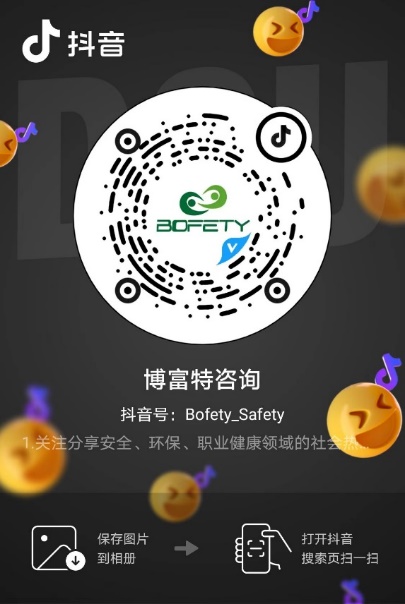 如需进一步沟通
↓↓↓
联系我们 | 15250014332 / 0512-68637852
扫码关注我们
获取第一手安全资讯
抖音
微信公众号